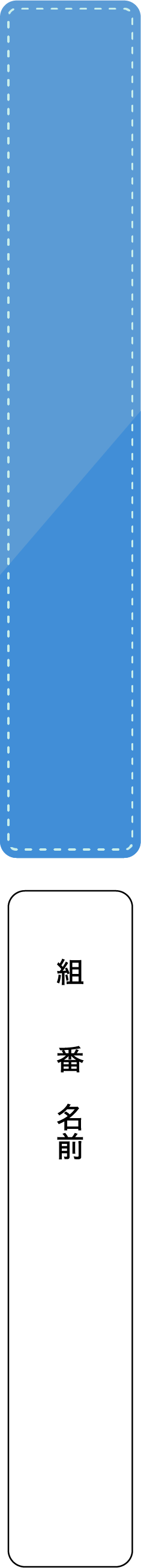 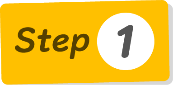 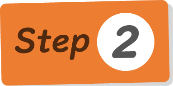 ２年　辞書に描かれたもの
「私」の「上野の辞書」に対する見方は初めと終わりでどのように変化したか、まとめよう。
「私」の上野の辞書に対する見方が変わったとき、上野に対する心情はどのように変わっただろう。
「はがゆい」と「　探究心」の二語を使い、想像して書こう。
終わり
初め
変化のきっかけ